Preparing for Parenthood
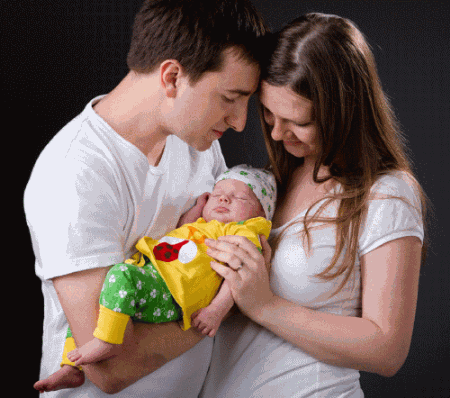 Other Children in the Family
Prepare your children for the arrival of a new baby.  
	Children’s reactions partly depend on how well prepared they were.
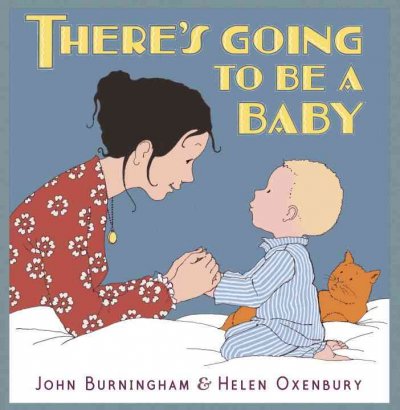 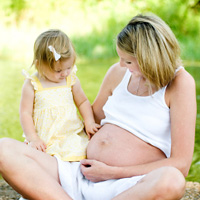 Children can have a variety of reactions
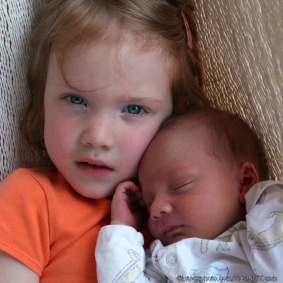 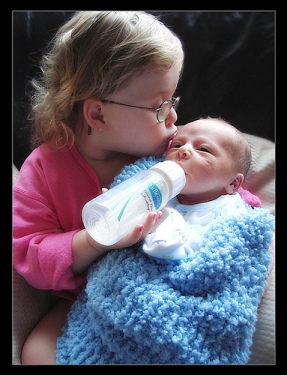 Jealousy
Confusion
Excitement
Love




Adjusting takes time.  Talk about the child’s feelings.
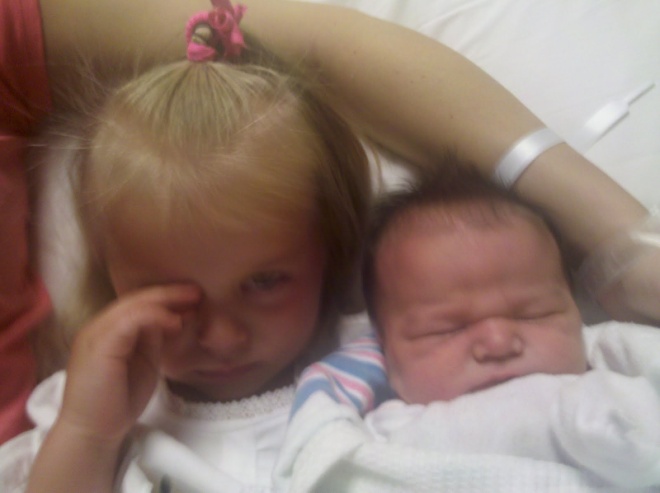 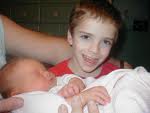 Decisions about Feeding
Breast Feeding vs. Bottle feeding
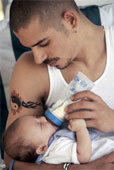 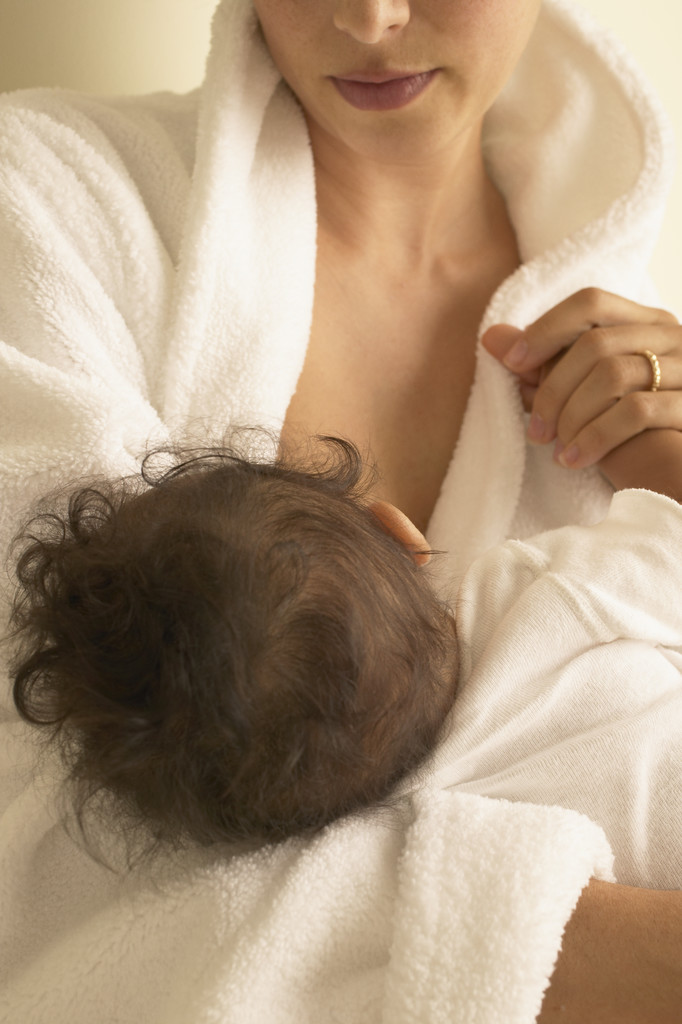 Formula:
A mixture of milk or milk substitute, water 
	and nutrients
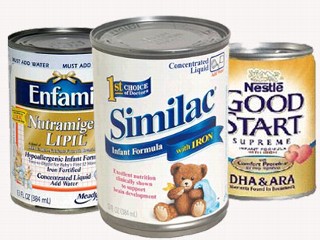 Choosing a Pediatrician
Pediatrician: a doctor who specializes in treating
			    children
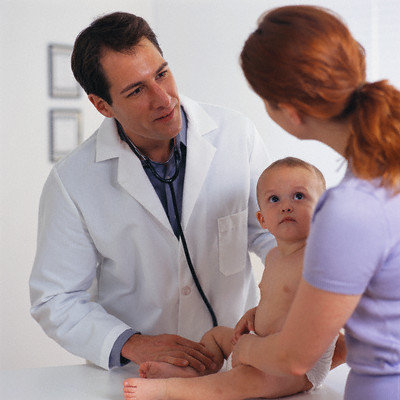 Making a Budget
Budget: A spending plan that people use to help estimate their present and future income and expenses.



Identify sources of income and amount
Identify expenses
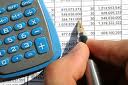 Identify expenses
Fixed expenses: expenses that can’t easily be changed.
	ex.  Car payments, rent, taxes


Flexible expenses:  expenses that can vary.
	ex. Food, clothing, entertainment, household items.
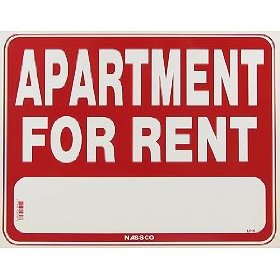 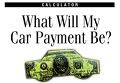 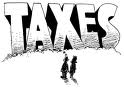 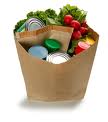 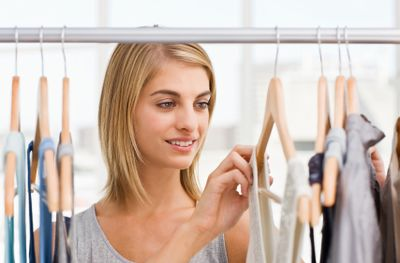 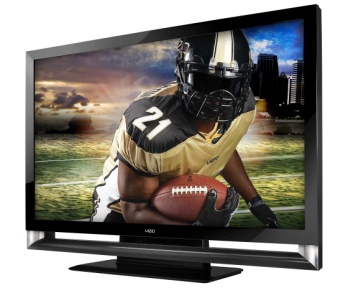 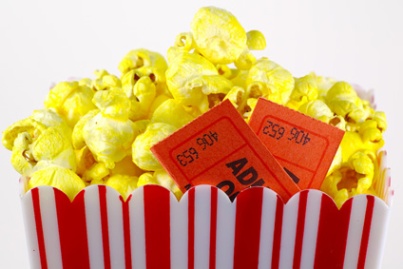 Estimating Health Care Costs
Doctors fees, hospital fees

Many working women have insurance.  Some have it through their spouse

Some do not have any.  There are government programs that offer insurance at low costs.
	For example, HUSKY
Other Costs
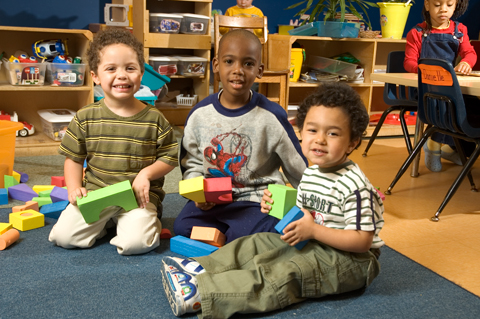 Child Care


Maternity clothes
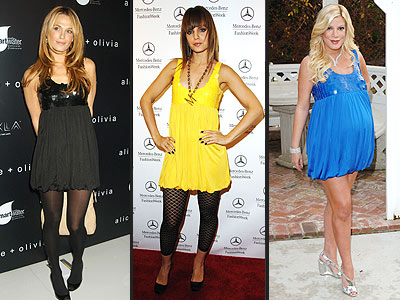 Balancing Work and Family
Decide on Child Care
Relatives


Home child care


Child care center
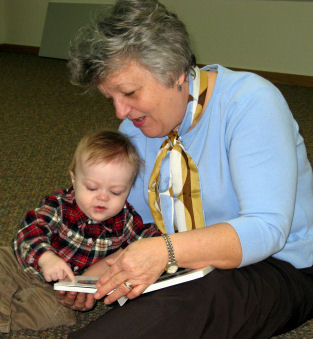 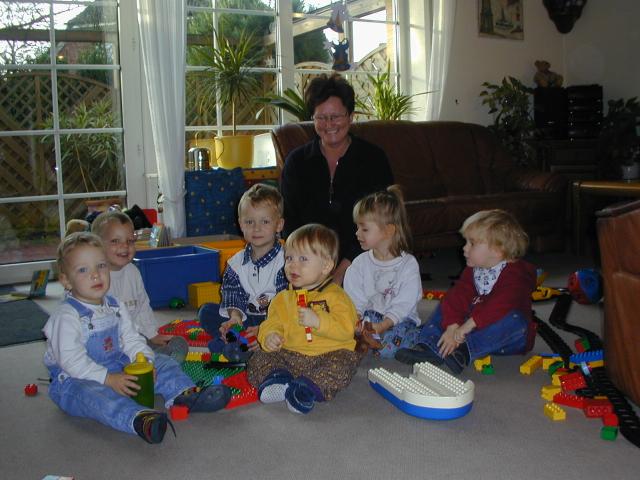 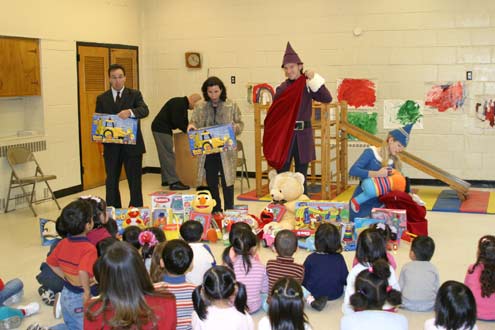 Maternity or paternity leave
Absence from work following the birth of a baby.  Can be paid or unpaid – or a combination
Family and Medical Leave act
Employers with more than 50 workers must offer up to 12 weeks of unpaid medical leave to new mothers and fathers.